Elevers drogvanor 2021
Läns- och kommunrapport
Årskurs 9
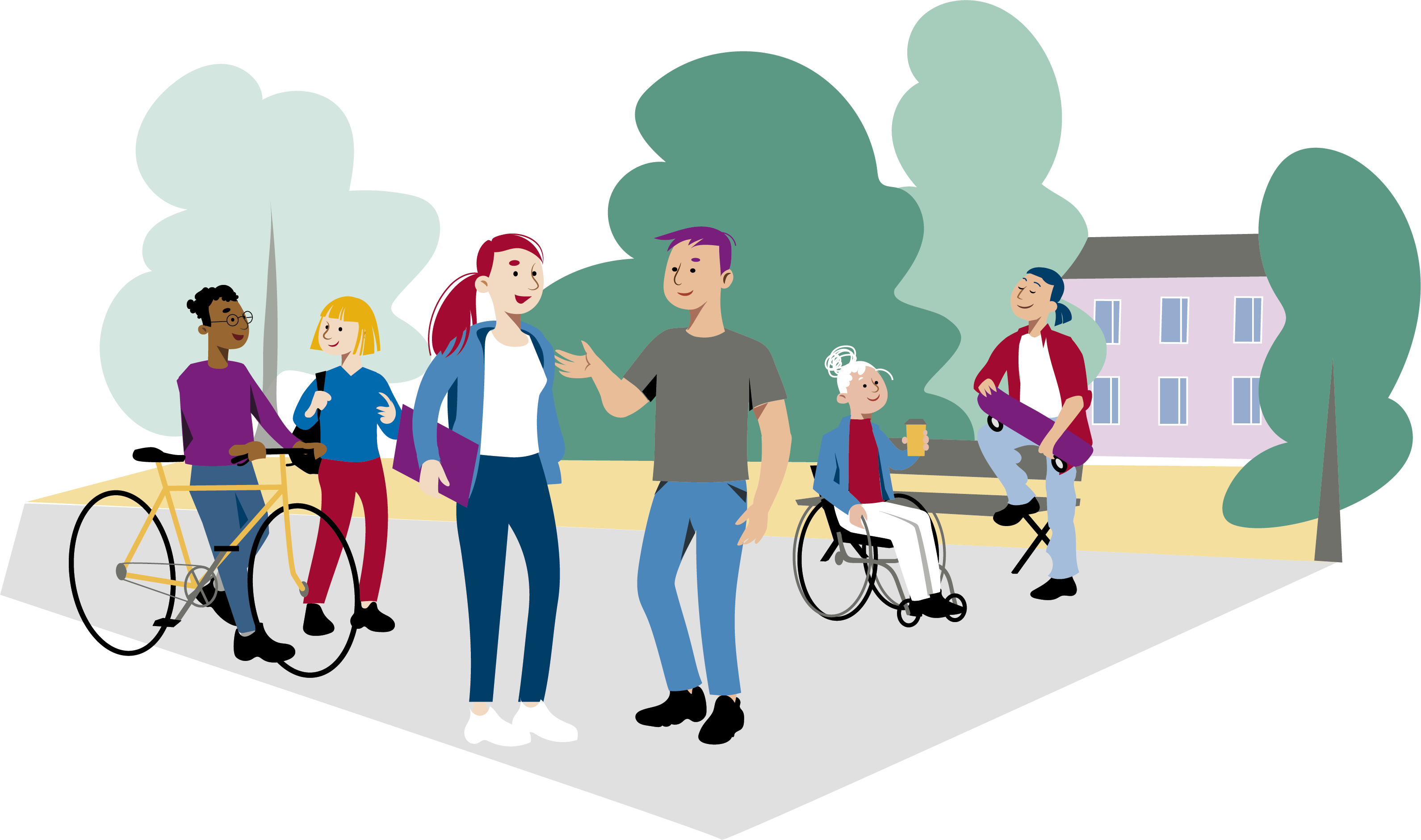 Ett kunskapsunderlag
Undersökningen Elevers drogvanor
Bidrar med aktuell kunskap
Om elevers attityder till och vanor av alkohol, narkotika, dopning, tobak och spel om pengar (ANDTS)
För planering och beslut av främjande och förebyggande ANDTS-insatser på läns-, kommun- och skolnivå
För att över tid kunna följa utvecklingen av ungdomars attityd till och användning av ANDTS 
För jämförelser av resultaten av ANDT-indikatorer på nationell nivå
För att samla olika aktörer i det förebyggande ANDTS-arbetet
3720 elever har svarat på enkäten
Webbenkät till elever i årskurs 9 och gymnasiet år 2
Enkäten innehåller 44 frågor
Enkäten besvarades anonymt under lektionstid 
Besvarades vecka 38-41, år 2021
16 kommuner genomförde undersökningen och några friskolor deltog
Totalt 3720 svar, 2383 i årskurs 9 och 1337 i gymnasiet år 2
Resultatredovisning (1)
Resultat återrapporteras på länsnivå samt kommun- och skolnivå om det är minst 30 svarande elever. 
Resultat redovisas i procent.
Procentandelarna i diagrammen visar procent av de som svarat på den aktuella frågan (om ej annat anges).
Rikets resultat är hämtat från CANs undersökning Skolelevers drogvanor 2021. 
Vid beteckningen * är antalet svar i gruppen mindre än 30 och uppgiften är då för osäker för att återges.
Resultatredovisning (2)
Markering med tre punkter (…) ovanför kommunstapel innebär att antalet elever som angett redovisat svar är färre än fyra. 
I skolrapporterna är kommunresultaten som redovisas andelen för alla elever boende i nämnd kommun.
Mer information om hur undersökningen har genomförts och resultatredovisning finns sist i presentationen.
Skriv text här
Antal svar efter elevernas boendekommun  - årskurs 9
Könsfördelningen på länsnivå;
	52 procent killar
	47 procent tjejer
	2 procent annan könsidentitet
[Speaker Notes: Det totala antalet svar per kommun och för Värmland. Antal svar fördelat på kommunnivå skiljer sig jämfört med det totala antalet svar i enkäten (bild 4) vilket beror på att en elev som är bosatt i en kommun utanför Värmland eller att en elev som inte besvarat frågan om vilken kommun hen bor i inte räknas in i fördelningen ovan.
Avrundning till heltal i procent gör att den redovisade summan kan bli mellan 99-101 procent.]
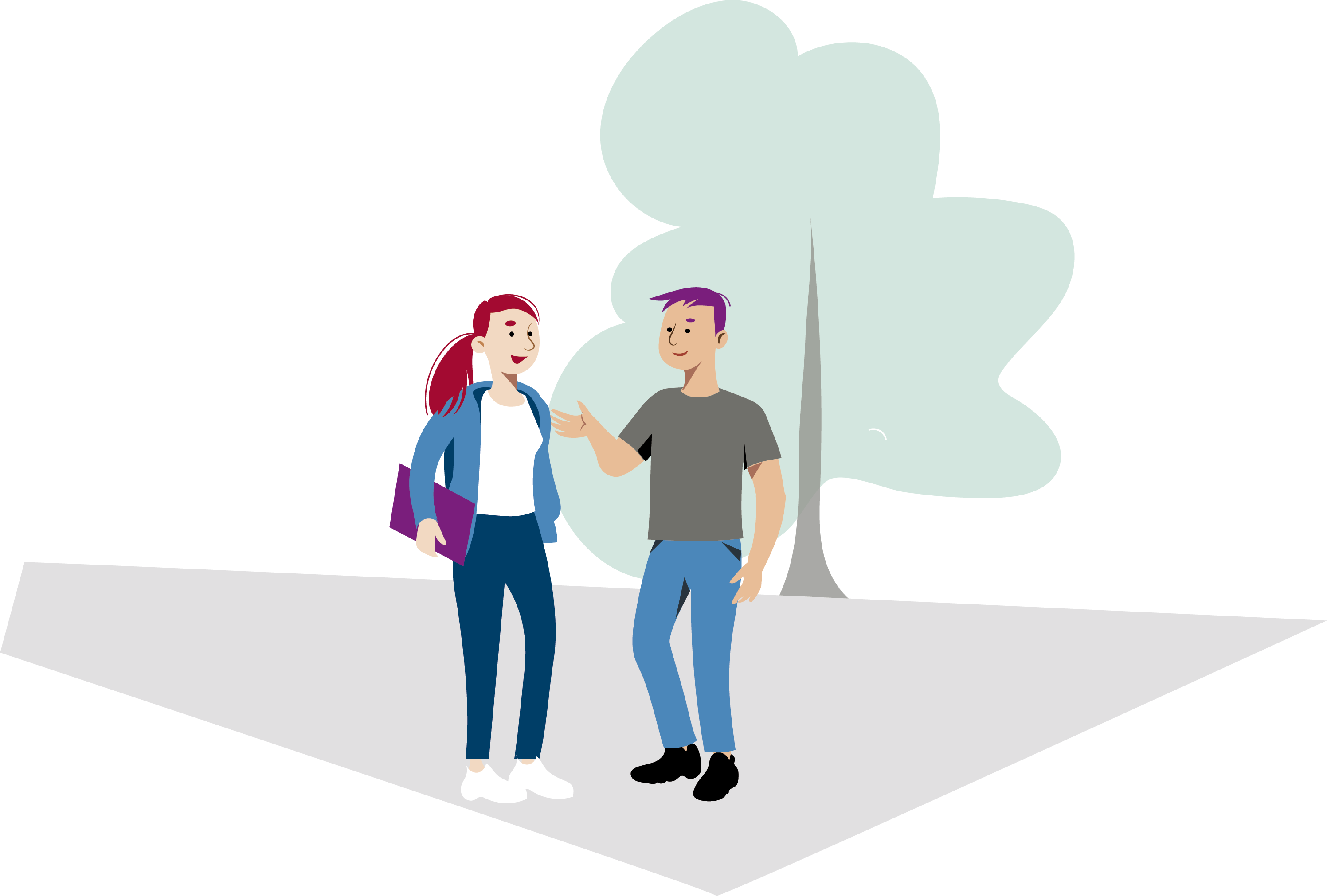 Cigarrettrökning, e-cigarrettrökning, vattenpipa och snusning
Tobaksbruk
Har du rökt cigaretter någon gång?Andel elever i årskurs 9, Värmland år 2021
[Speaker Notes: Avrundning till heltal i procent gör att den redovisade summan kan bli mellan 99-101 procent.]
ANDT-indikator
Andel rökare i årskurs 9 de senaste 12 månaderna efter boendekommun, Värmland och riket år 2021
[Speaker Notes: Rökare= Elever som svarat att de under de senaste 12 månaderna; Ja, röker varje dag, Ja, röker nästan varje dag, Ja, men röker bara ibland.​
Markering med tre punkter (…) jämte stapel innebär att antalet elever som angett redovisat svar är färre än fyra.
Vid beteckningen * är antalet svar i kommunen färre än 30 och återges inte.]
ANDT-indikator
Andel elever i årskurs 9 som rökt vid 13 års ålderefter boendekommun, Värmland och riket år 2021
[Speaker Notes: Vid beteckningen * är antalet svar i kommunen färre än 30 och återges inte.]
Andel elever i årskurs 9 som rökt e-cigarett de senaste 12 månaderna efter boendekommun, Värmland och riket år 2021
[Speaker Notes: Markering med tre punkter (…) jämte stapel innebär att antalet elever som angett redovisat svar är färre än fyra.
Vid beteckningen * är antalet svar i kommunen färre än 30 och återges inte.]
Andel elever i årskurs 9 som rökt vattenpipa de senaste 12 månaderna efter boendekommun, Värmland år 2021
[Speaker Notes: Markering med tre punkter (…) ovanför stapel innebär att antalet elever som angett redovisat svar är färre än fyra.
Vid beteckningen * är antalet svar i kommunen färre än 30 och återges inte.Jämförelse med riket saknas då CAN ej inkluderade frågan 2021.]
Hur får du vanligtvis tag på cigaretter?Andel bland rökande elever i årskurs 9, Värmland år 2021
[Speaker Notes: Totalt har 250 elever i årskurs 9 svarat på frågan hur de får tag på cigaretter.]
Andel rökare som vill sluta röka, nu eller i framtiden, årskurs 9 och gymnasiet år 2, Värmland år 2021
[Speaker Notes: Totalt har 247 elever i årskurs 9 och 288 elever i gymnasiet år 2 svarat på frågan om de vill sluta röka.]
Har du snusat någon gång?Andel elever i årskurs 9, Värmland år 2021
ANDT-indikator
Andel snusare i årskurs 9 de senaste 12 månaderna efter boendekommun, Värmland och riket år 2021
[Speaker Notes: Snusare= Elever som svarat att de under de senaste 12 månaderna; Ja, snusar varje dag, Ja, snusar nästan varje dag, Ja, men snusar bara ibland.​
Markering med tre punkter (…) ovanför stapel innebär att antalet elever som angett redovisat svar är färre än fyra.
Vid beteckningen * är antalet svar i kommunen färre än 30 och återges inte.]
ANDT-indikator
Andel elever i årskurs 9 som snusat vid 13 års ålderefter boendekommun, Värmland och riket år 2021
[Speaker Notes: Vid beteckningen * är antalet svar i kommunen färre än 30 och återges inte.]
Hur får du vanligen tag på snus?Andel bland snusande elever, årskurs 9, Värmland år 2021
[Speaker Notes: Det är totalt 248 elever i årskurs 9 som svarat på frågan hur de får tag på snus (165 killar och 79 tjejer).]
Andel snusare som vill sluta snusa, nu eller i framtiden årskurs 9 och gymnasiet år 2, Värmland år 2021
[Speaker Notes: Det är 247 elever i årskurs 9 och 378 elever i gymnasiet år 2 som svarat på frågan om de vill sluta snusa.]
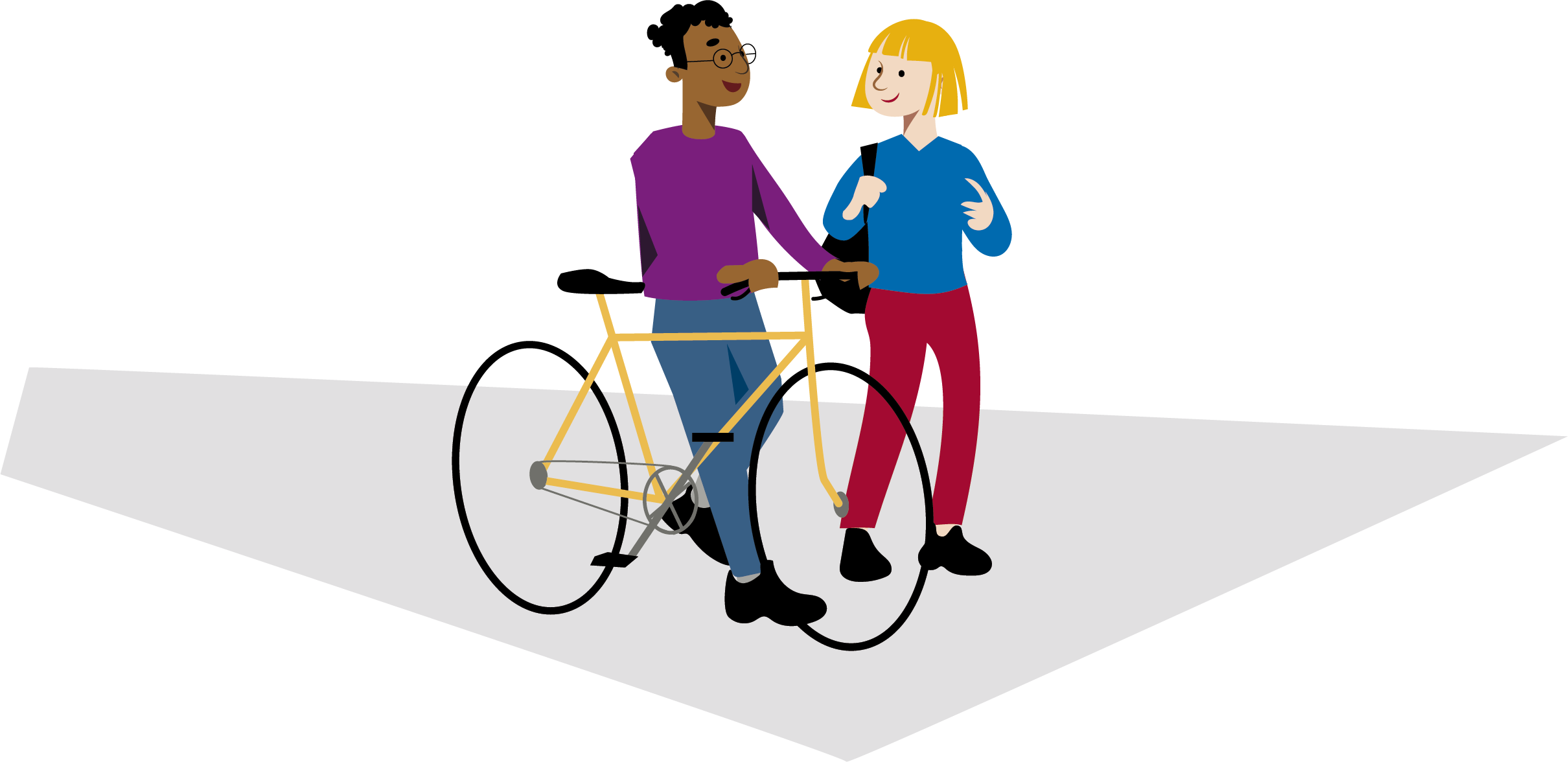 Alkoholkonsumtion
Har du någon gång druckit alkohol?Andel elever i årskurs 9, Värmland år 2021
[Speaker Notes: Avrundning till heltal i procent gör att den redovisade summan kan bli mellan 99-101 procent.]
ANDT-indikator
Andel alkoholkonsumenter i årskurs 9 de senaste 12 månaderna efter boendekommun, Värmland och riket år 2021
[Speaker Notes: Alkoholkonsument= Elever som svarat att de har druckit alkohol under de senaste 12 månaderna (drycker under 2,26% alkohol som lättöl eller svag cider räknas ej).
Vid beteckningen * är antalet svar i kommunen färre än 30 och återges inte.]
ANDT-indikator
Andel elever i årskurs 9 som intensivkonsumerat alkohol minst en gång/månad efter boendekommun, Värmland och riket år 2021
[Speaker Notes: Intensivkonsument= Elever som under de senaste 12 månaderna, vid ett och samma tillfälle, druckit alkohol motsvarande minst 4 stora burkar starköl/cider eller 25 cl sprit eller en hel flaska vin eller 6 burkar starköl minst en gång per månad.
Markering med tre punkter (…) ovanför stapel innebär att antalet elever som angett redovisat svar är färre än fyra.
Vid beteckningen * är antalet svar i kommunen färre än 30 och återges inte.]
ANDT-indikator
Andel elever i årskurs 9 som varit berusade vid 13 års ålder efter boendekommun, Värmland och riket år 2021
[Speaker Notes: Markering med tre punkter (…) ovanför stapel innebär att antalet elever som angett redovisat svar är färre än fyra.
Vid beteckningen * är antalet svar i kommunen färre än 30 och återges inte.]
Andel elever i årskurs 9 som i samband med alkoholvarit med om problem, vid minst ett tillfälle, under de senaste 12 månaderna, Värmland år 2021
[Speaker Notes: Den angivna siffran i figuren är resultatet för totalvärdet.]
Senast du drack alkohol – hur fick du tag på den?Andel elever i årskurs 9, Värmland år 2021
[Speaker Notes: Den angivna siffran i figuren är resultatet för totalvärdet.
Markering med tre punkter (…) jämte stapel innebär att antalet elever som angett redovisat svar är färre än fyra.]
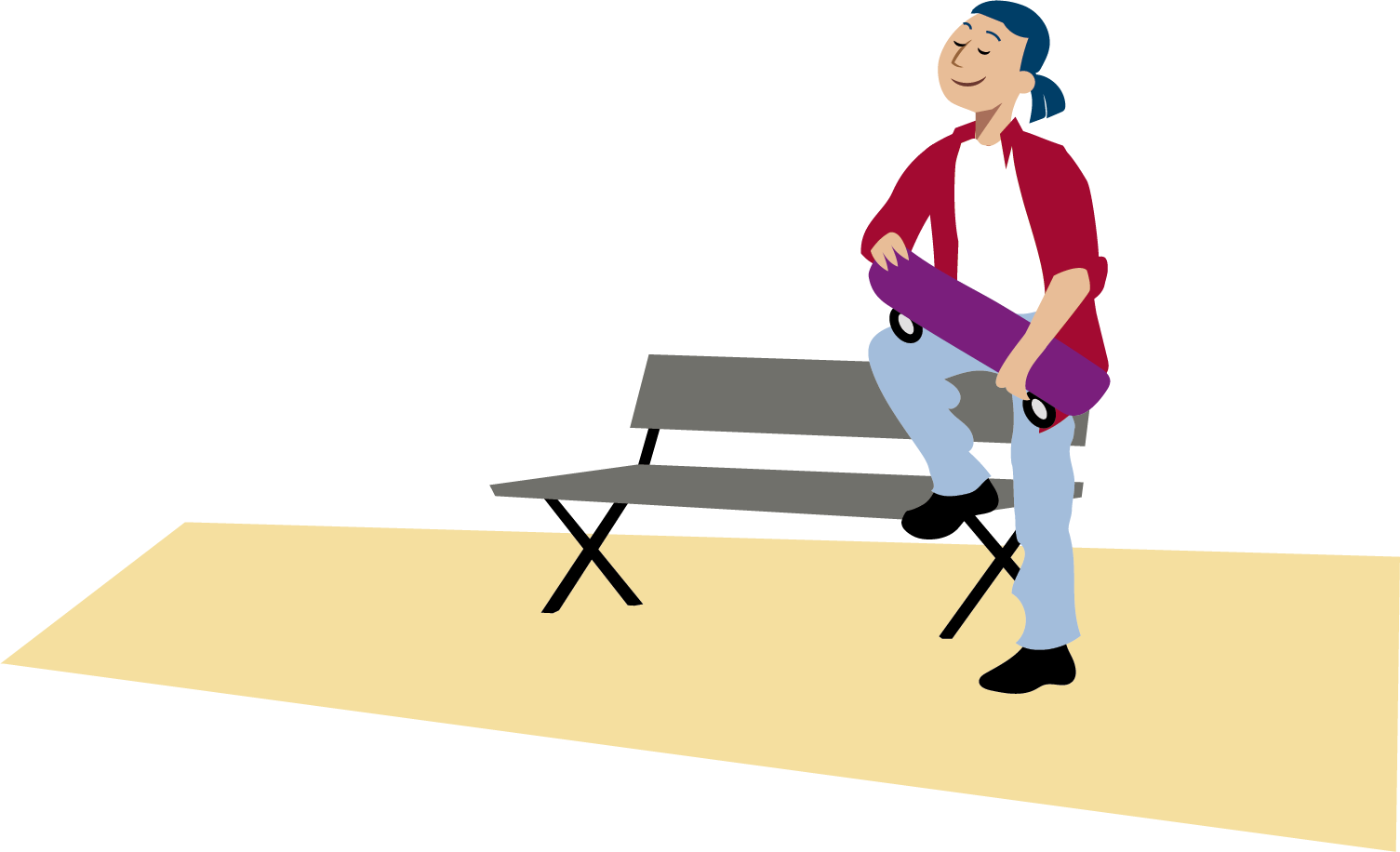 Narkotika, läkemedel och anabola steroider
Andel elever i årskurs 9 som blivit erbjudna narkotika de senaste 12 månaderna efter boendekommun, Värmland och riket år 2021
[Speaker Notes: Vid beteckningen * är antalet svar i kommunen färre än 30 och återges inte.]
Har du någon gång använt narkotika?Andel elever i årskurs 9, Värmland år 2021
[Speaker Notes: Avrundning till heltal i procent gör att den redovisade summan kan bli mellan 99-101 procent.]
ANDT-indikator
Andel elever i årskurs 9 som någon gång använt narkotika efter boendekommun, Värmland och riket år 2021
[Speaker Notes: Markering med tre punkter (…) ovanför stapel innebär att antalet elever som angett redovisat svar är färre än fyra.
Vid beteckningen * är antalet svar i kommunen färre än 30 och återges inte.]
ANDT-indikator
Andel elever i årskurs 9 som använt narkotika de senaste 12 månaderna, Värmland och riket år 2021
Andel elever i årskurs 9 och gymnasiet år 2 som använt smärtstillande- och/eller sömnmedel utan ordination de senaste 12 månaderna, Värmland år 2021
ANDT-indikator
Andel elever i årskurs 9 som någon gång använt anabola steroider, Värmland och riket år 2021
Från vem har du fått tag på narkotika?Andel bland elever som använt narkotika, årskurs 9 och gymnasiet år 2, Värmland år 2021 Flera alternativ kan markeras
[Speaker Notes: Det är 249 elever i årskurs 9 och gymnasiet år 2 som svarat på frågan hur de har fått tag på narkotika.]
ANDT-indikator
Andel elever i årskurs 9 som sniffat/boffat de senaste 12 månaderna, Värmland och riket år 2021
Vad kan du få tag på inom 24 timmar?Andel elever i årskurs 9, Värmland år 2021
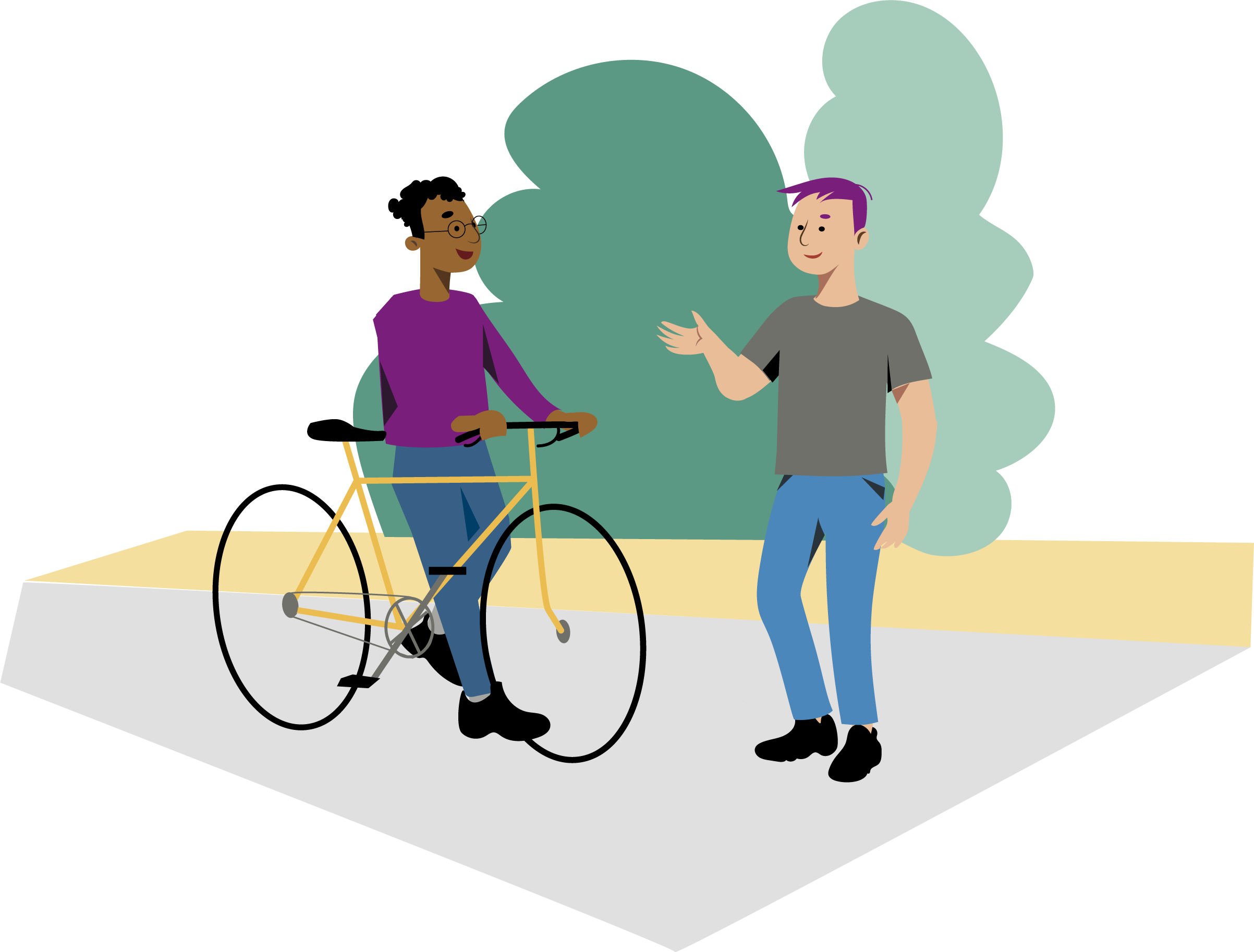 Spel om pengar
Andel elever i årskurs 9 som spelat om pengar de senaste 12 månaderna efter boendekommun, Värmland och riket år 2021
[Speaker Notes: Vid beteckningen * är antalet svar i kommunen färre än 30 och återges inte.]
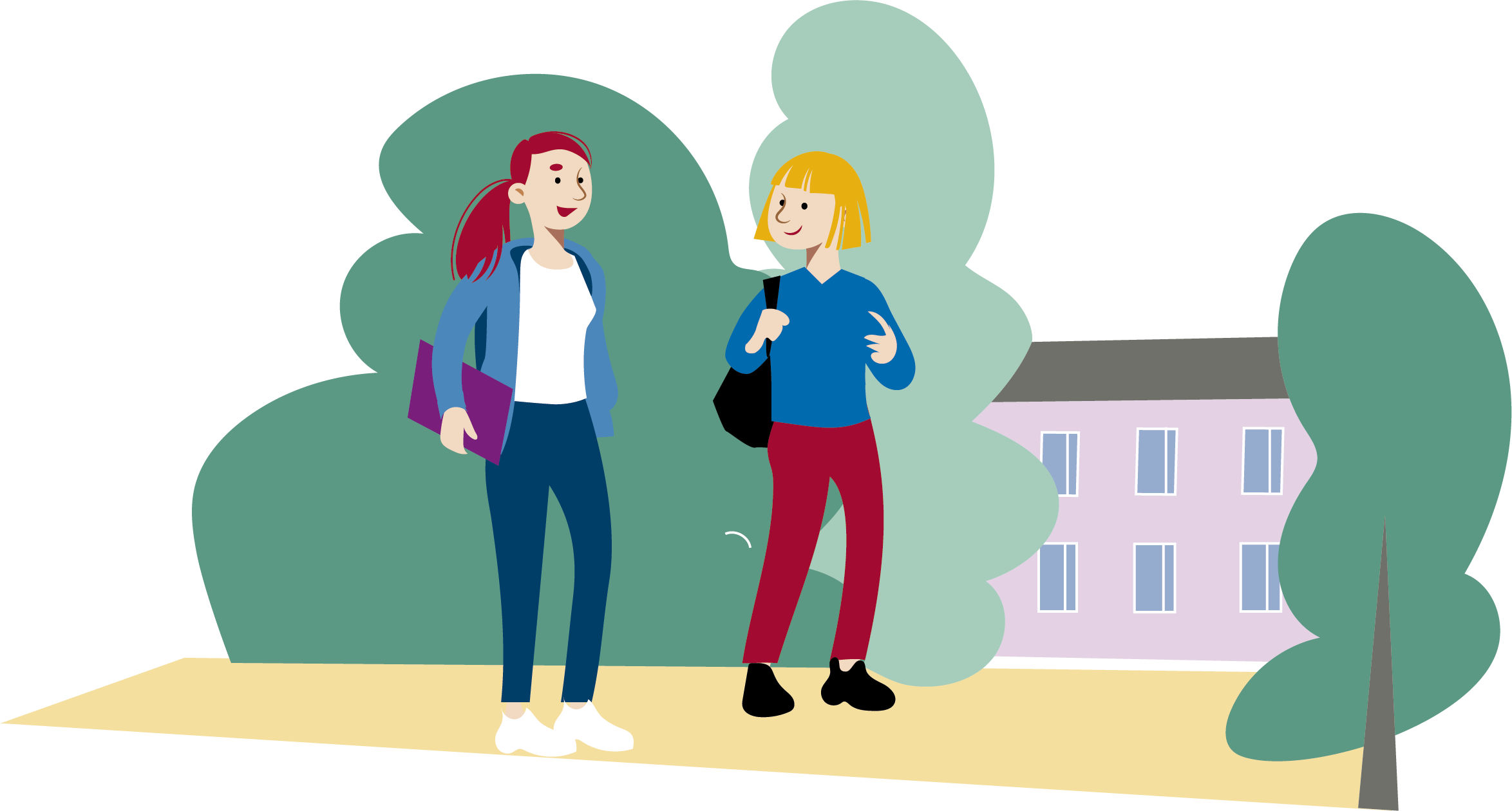 Hur riskabel är ANDT-användningen enligt elever?
Attityder
Andel värmländska elever i årskurs 9, år 2021 som tycker det är måttlig eller stor risk för människors hälsa att…
Om du blir erbjuden narkotika, vad säger du då?Andel elever i årskurs 9, Värmland, år 2021
[Speaker Notes: Avrundning till heltal i procent gör att den redovisade summan kan bli mellan 99-101 procent.]
Var sätter du gränsen när det gäller cannabis?Andel elever i årskurs 9, Värmland, år 2021
[Speaker Notes: Avrundning till heltal i procent gör att den redovisade summan kan bli mellan 99-101 procent.]
Andel elever i årskurs 9, Värmland, år 2021 Det är upp till var och en om man vill använda cannabis. Jag håller…
[Speaker Notes: Avrundning till heltal i procent gör att den redovisade summan kan bli mellan 99-101 procent.]
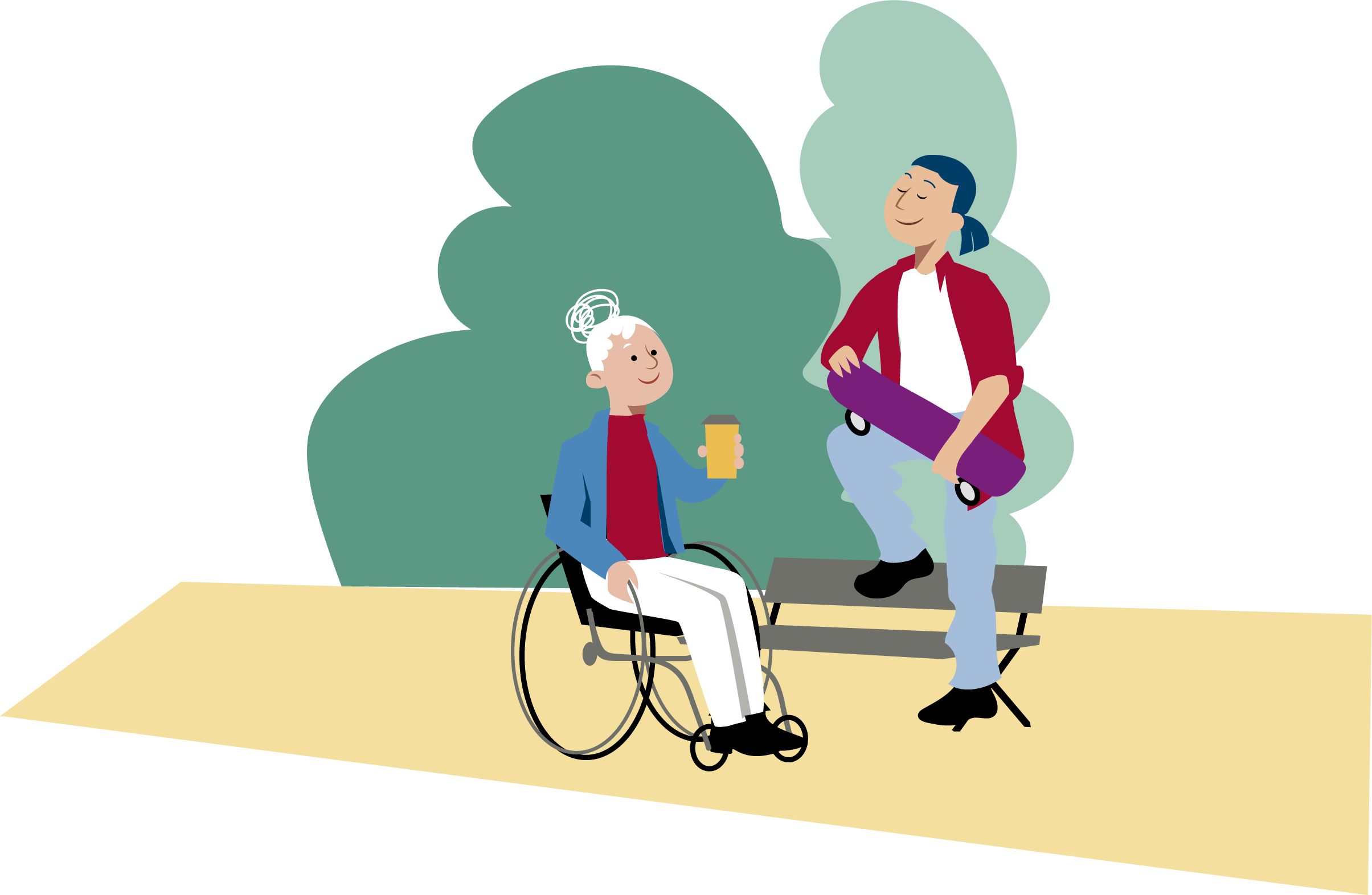 Kosttillskott och energidryck
Andel elever i årskurs 9 som dricker energidryck varje eller nästan varje dag efter boendekommun och Värmland år 2021
[Speaker Notes: Exempel på energidryck; Monster, Red Bull, Nocco eller liknande.
Vid beteckningen * är antalet svar i kommunen färre än 30 och återges inte.]
Andel elever i årskurs 9 som använt pre-workout (PWO) under de senaste 12 månaderna efter boendekommun och Värmland år 2021
[Speaker Notes: Pre-workout; preparat för att höja den fysiska prestationen i tränings- eller tävlingssammanhang. Till exempel kreatin, beta-alanin, L-arginin, BCAA, Synefrin.
Vid beteckningen * är antalet svar i kommunen färre än 30 och återges inte.]
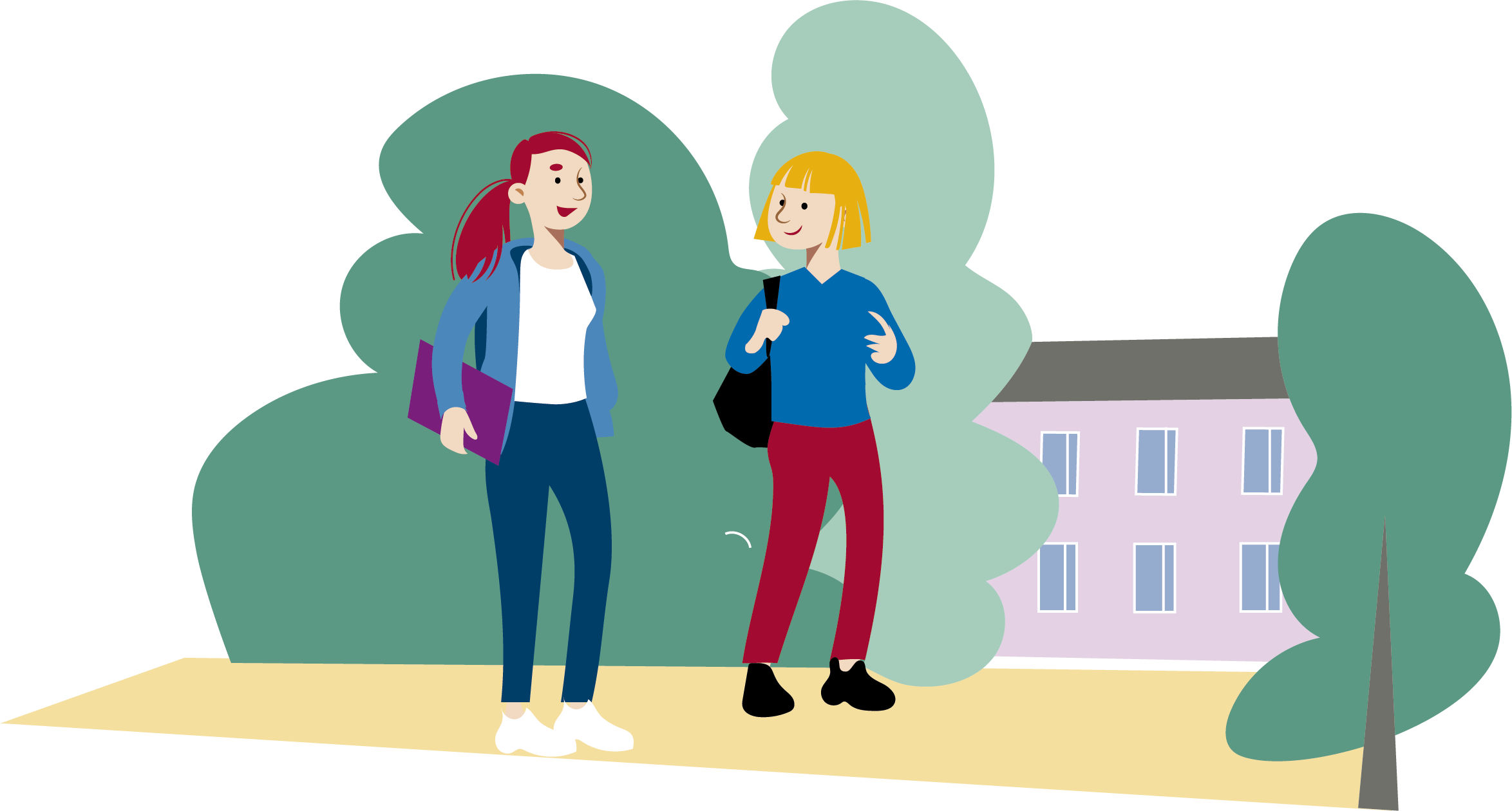 Skoltrivsel och skolk
Hur trivs du i skolan?Andel elever i årskurs 9, Värmland år 2021
[Speaker Notes: Avrundning till heltal i procent gör att den redovisade summan kan bli mellan 99-101 procent.]
Brukar du skolka?Andel elever i årskurs 9, Värmland år 2021
[Speaker Notes: Avrundning till heltal i procent gör att den redovisade summan kan bli mellan 99-101 procent.]
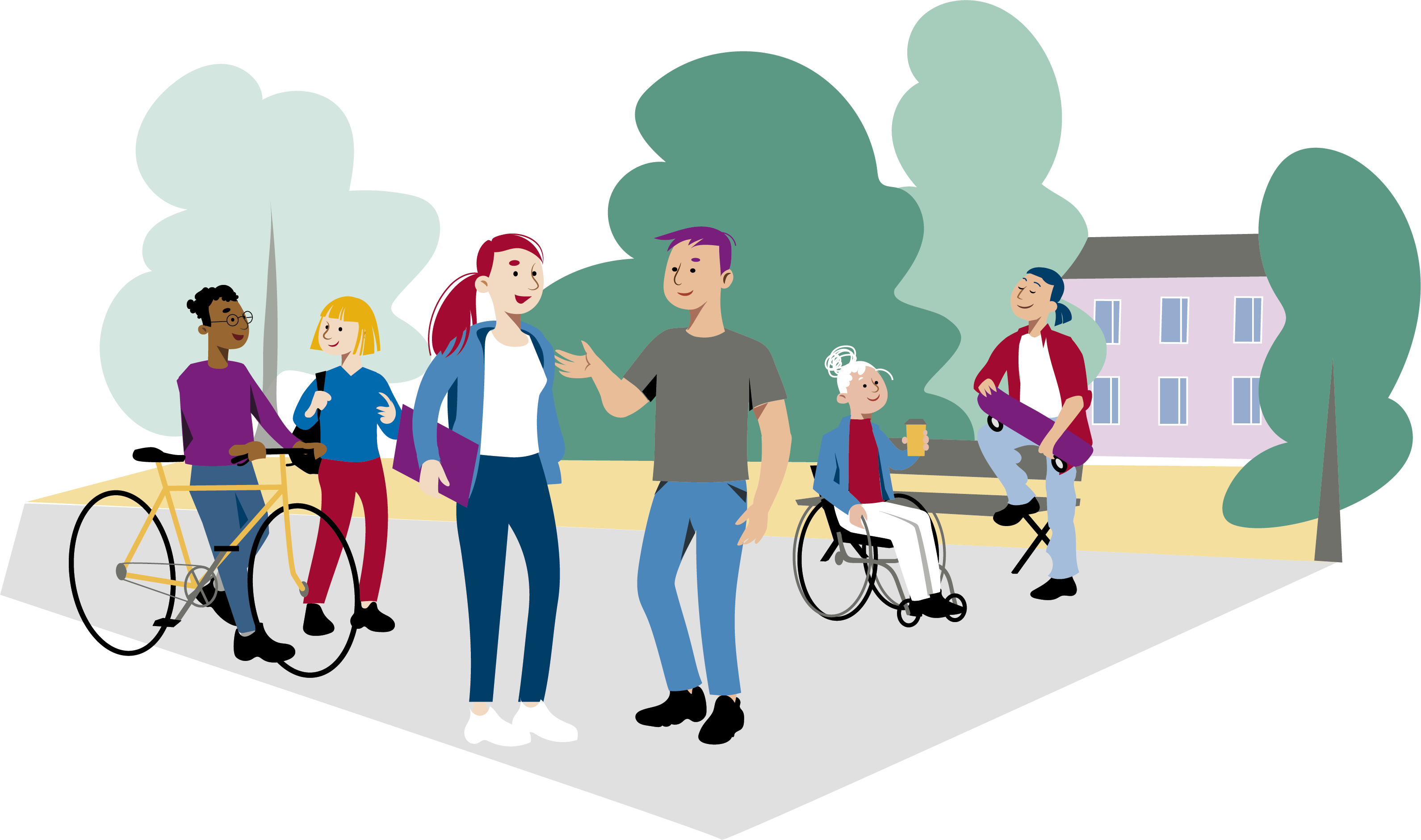 Samverkan i planering och genomförande
Samverkan i planering och genomförande
Kommuner, friskolor, Länsstyrelsen Värmland och Region Värmland samverkar i planering och genomförande av undersökningen Elevers drogvanor.
Genomförande och resultatredovisning (1)
Sammanställningar efter boendekommun och skolnivå om det är minst 30 svarande elever. 
Könsuppdelade resultat redovisas på länsnivå.
Resultat för kommuner eller skolor med få elever bör tolkas med försiktighet. 
Har en kommun färre än 30 svar inkluderas dessa svar i länsredovisningen. Har skolan färre är 30 svar inkluderas dessa i kommun- och länsredovisningen.
Svarsfrekvensen för en skola måste vara minst 50 procent för en skolrapport. 
Sammanslagning av svarsalternativ har gjorts för att redovisa andelen rökare, snusare, alkoholkonsumenter, förklaring av vilka svarsalternativ som ingår finns vid aktuella bilder.
Genomförande och resultatredovisning (2)
Oseriöst ifyllda enkäter exkluderas enligt kriterierna; ej svarat på fem eller fler av ANDT-indikatorerna, samt svarat ”två gånger eller mer” på alla frågor i frågebatteriet över problem i samband med att man druckit alkohol. 
Klassbortfall - i årskurs 9 påverkas sannolikt inte resultaten lika mycket som vid individbortfall. Detta eftersom man kan anta att ej deltagande klasser inte avviker från deltagande klasser. Klassbortfall antas påverka resultaten mer i gymnasiet där klassammansättningen i högre grad speglar elevernas egenskaper och intressen.
Det interna bortfallet var lågt för de frågor som ställdes till alla elever. Internt bortfall = elever besvarar inte alla frågor t.ex. hoppar över vissa frågor eller slutar efter att ha besvarat halva enkäten.